Semantisatieverhaal A:
Heb je wel eens gemerkt dat een gave outfit helpt om te gaan sporten? De outfit is de kleding met de dingen die daarbij horen. Dat klinkt misschien gek, maar het werkt echt! Een vriendinnetje van mij besloot laatst dat ze zich meer wilde inzetten voor of meer moeite wilde doen voor een goede gezondheid. Goed voor je lijf zorgen is ook een heel goed idee! Ze kocht een sportsetje dat heel populair is. Het was echt een setje wat veel mensen leuk vinden. Ik moet toegeven, ik vind dat ook een fantastische outfit. Ik voel me sowieso (hoe dan ook, in elk geval) snel een beetje jaloers.
Maar toen we samen een sportles volgden, viel het me op dat andere mensen niet bezig waren met hoe ze eruitzagen. De meerderheid of het grootste deel kwam gewoon in standaard outfits, maar die genoten er net zo van. Toch lijkt die eerste stap – een leuke outfit kopen – veel mensen te verleiden om eindelijk te beginnen. Zo’n outfit lijkt ze over te halen om te gaan sporten. 
We vonden wel dat de sportles nogal tegenviel. Het was niet zo leuk als we dachten. De oefeningen waren zo zwaar dat we na tien minuten al buiten adem waren. Maar we gingen wel door hoor. Uiteindelijk, na lange tijd, besloten we om één keer per week te blijven trainen. Dat hebben we gekozen, besloten, gewoon omdat we ons daarna zo goed voelden. 
Het klinkt misschien raar, maar sporten kan echt verslavend zijn, op een goede manier. Verslavend betekent zo gemaakt dat je er niet mee kunt stoppen. Het is zo’n heerlijk gevoel als je hebt gesport. Dat gevoel wil je wel vaker. En dan ga je dus ook vaker sporten. Of je nu een populaire outfit draagt of niet, als je maar begint. Want echt, sporten is heerlijk, in elke outfit!
Wie van jullie sport ook elke week?
A
[Speaker Notes: Woordenoverzicht

populair: iets wat veel mensen leuk vinden
de outfit: de kleding met de dingen die daarbij horen
tegenvallen: niet zo leuk zijn als je dacht
zich inzetten voor: moeite doen voor
de meerderheid: het grootste deel
verleiden: overhalen om iets te doen
uiteindelijk: na lange tijd
verslavend: zo gemaakt dat je er niet mee kunt stoppen
besluiten: kiezen wat je gaat doen, beslissen
sowieso: hoe dan ook, in elk geval]
Gerarda Das
Marjan ter Harmsel
Mandy Routledge
Francis Vrielink
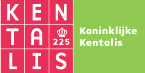 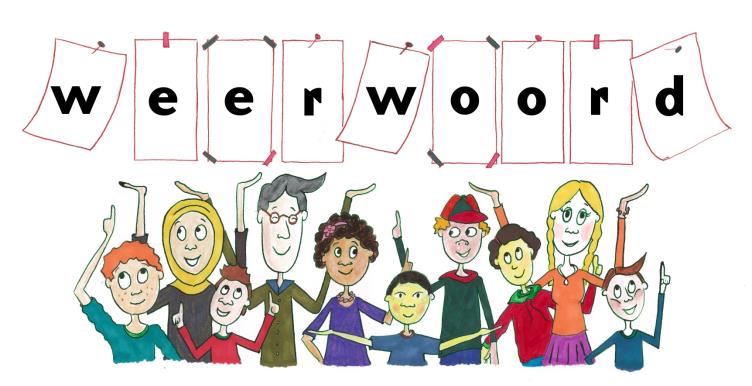 Week 48 – 26 november 2024
Niveau A
de outfit
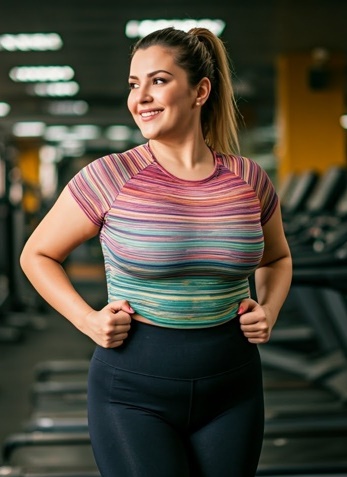 zich inzetten voor
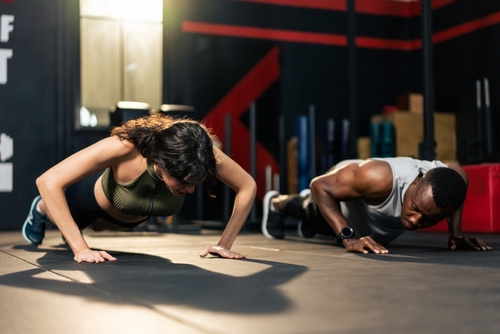 populair
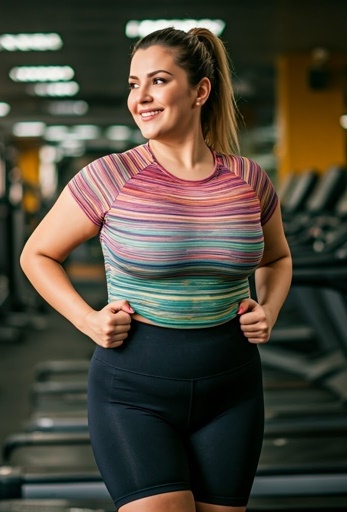 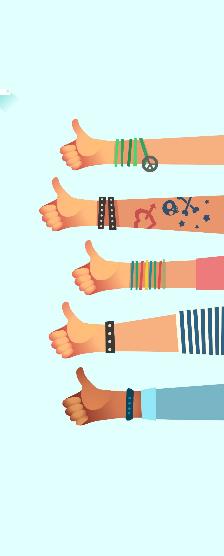 sowieso
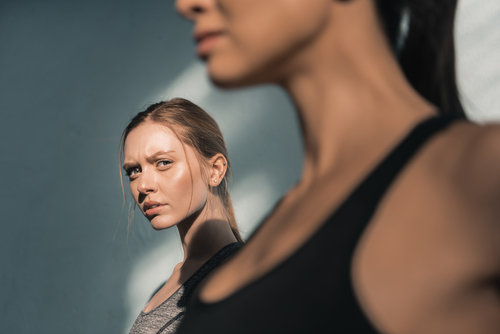 de meerderheid
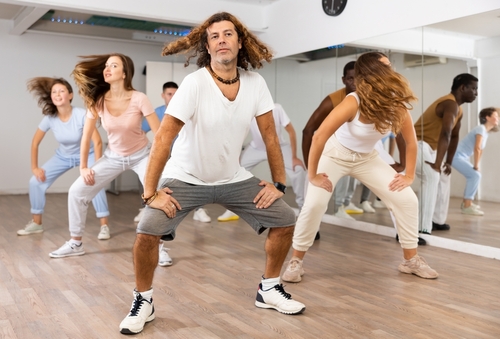 verleiden
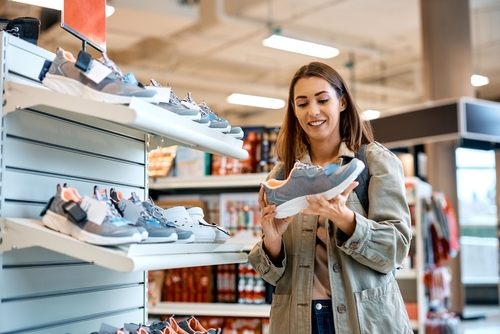 tegenvallen
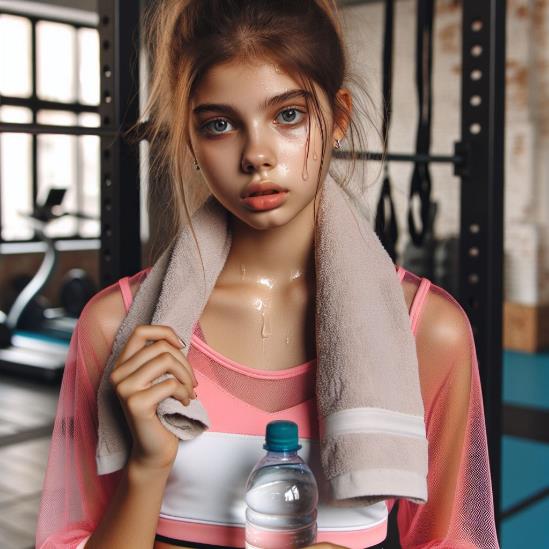 uiteindelijk
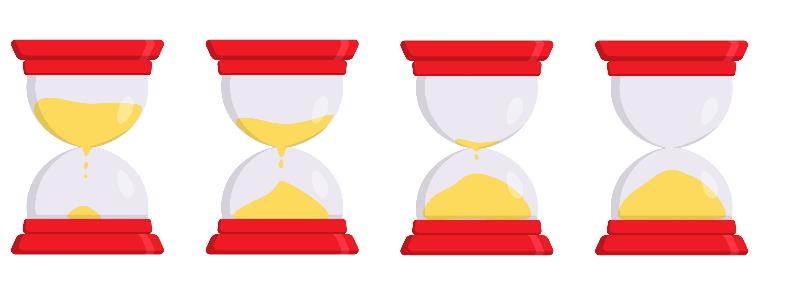 besluiten
Ja, we gaan ermee door! 1x per week!
Oké?
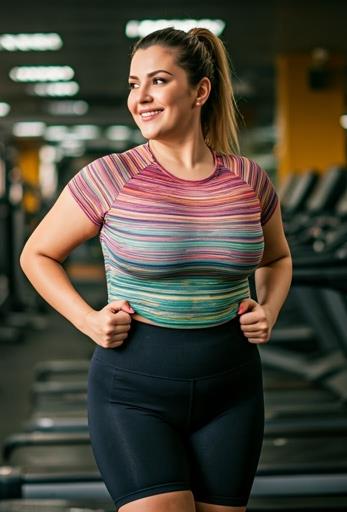 verslavend
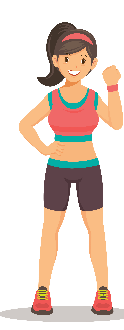 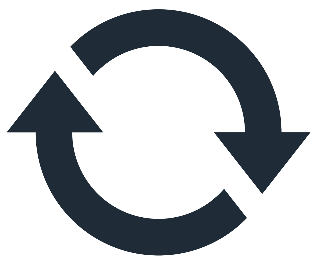 Op de woordmuur:
impopulair
populair
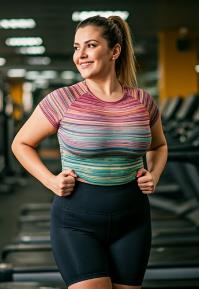 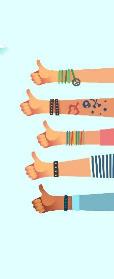 = niet in trek, niet geliefd
 
 
 
  



Deze sneakers zijn heel impopulair.
= iets wat veel mensen leuk vinden

 
 
 
 
   

Haar outfit is heel populair.
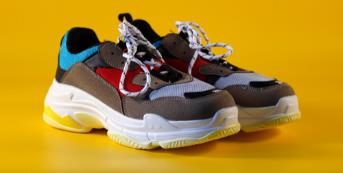 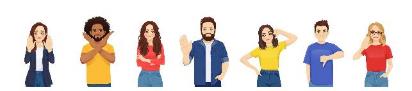 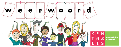 meevallen
tegenvallen
= boffen, beter dan je had verwacht
 
 
 
  


Hij was bang dat ze zijn grapje stom zouden vinden. Gelukkig viel dat mee.
= niet zo leuk zijn als je dacht

 
 
 
 
   
De sportles viel nogal tegen. Het was heel zwaar.
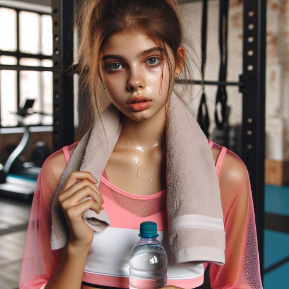 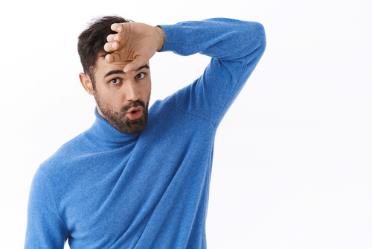 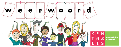 de meerderheid
de minderheid
= de kleinste groep 

 
 
  




De zwarte zwanen zijn een minderheid in dit meer.
= het grootste deel

 
 
 
 
   

De meerderheid kwam gewoon in standaard outfits.
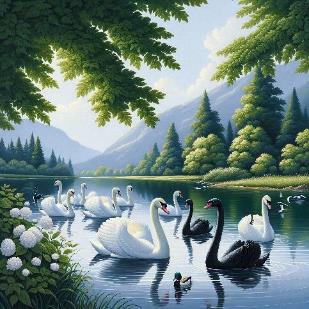 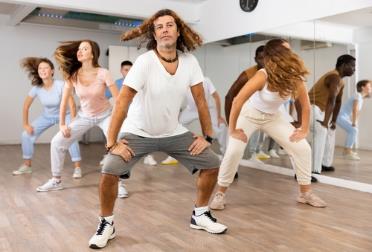 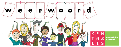 uiteindelijk
aanvankelijk
= in het begin
 
 
 
  




Aanvankelijk vonden we de sportles niet zo leuk.
= na lange tijd

 
 
 
 
   

Uiteindelijk besloten we om één keer per week te blijven trainen.
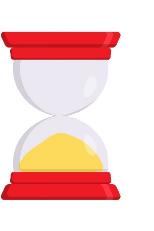 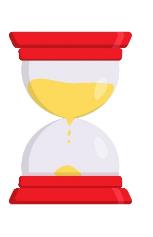 Ja, we gaan ermee door! 1x per week!
Oké?
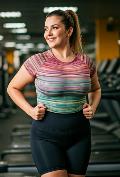 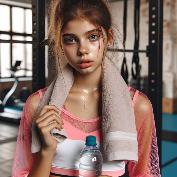 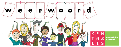 sowieso
misschien
= eventueel
 
 
 
  



Misschien kan ik beter gaan sporten, dan voel ik me vast beter.
= hoe dan ook, in elke geval

 
 
 
 
   

Ik voel me sowieso snel een beetje jaloers.
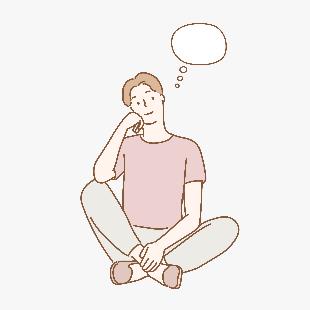 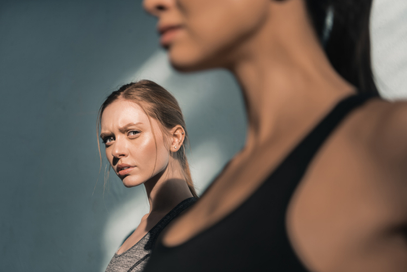 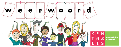 zich inzetten voor
zich afzijdig houden van
= niet bij betrekken
 
 
 
  




Zij houdt zich afzijdig van de discussie.
= moeite doen voor

 
 
 
 
   


Zij zetten zich in voor een goede gezondheid.
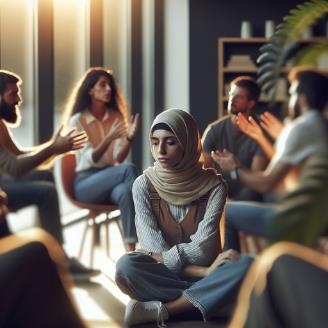 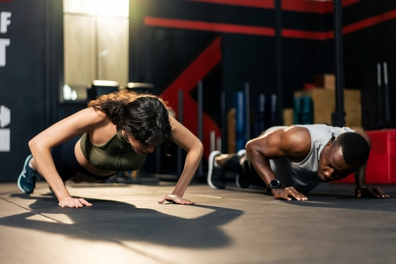 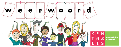 verslavend
= zo maken dat je er niet mee kan stoppen
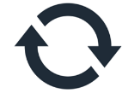 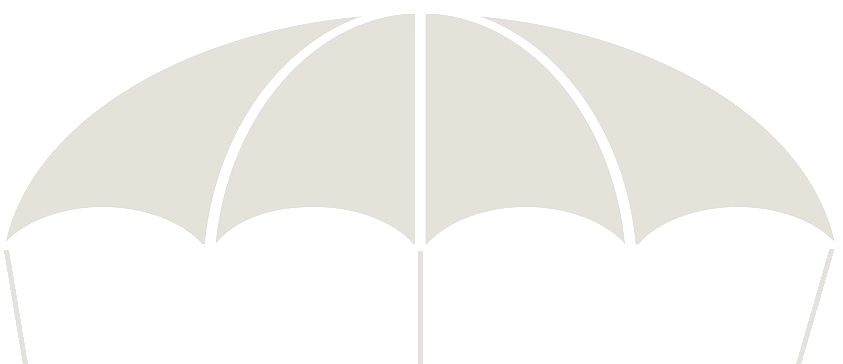 het gamen
het sporten
het snoepen
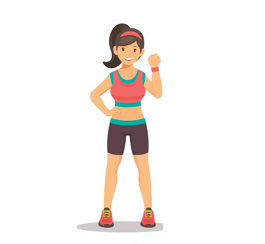 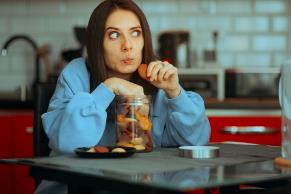 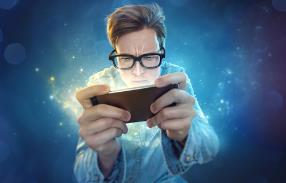 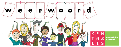 We hebben toen samen besloten om één keer per week te blijven trainen.
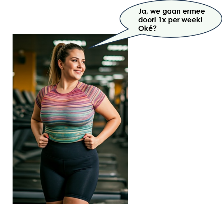 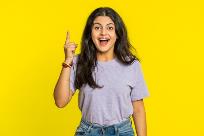 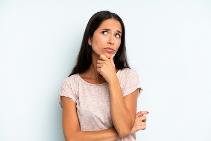 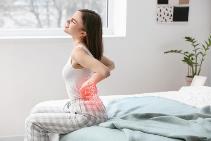 besluiten
het idee
= kiezen wat je gaat doen, beslissen
nadenken
het probleem
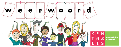 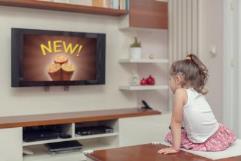 de outfit
= de kleding met de dingen 
die daarbij horen
de reclame
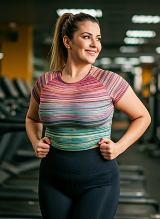 verleiden
= overhalen om 
iets te doen
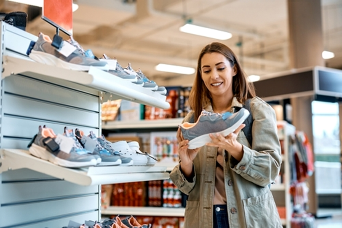 standvastig
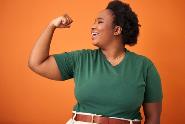 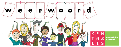